Hygiëne + Decubitus
E. Flink & AG. van Oostveen
2015
Wat gaan we doen?
Welkom
Afspraken
Kennismaken
Bacteriën
Decubitus
Huiswerk
Bacteriën
vormen en soorten: kokken,bacillen, spirocheten
Deling
Voedingsbodem nodig om te groeien:
Vocht en warmte.
Goede en slechte bacteriën. 

Behandeling: antibiotica kuur.
Virussen
virus valt aan; is ‘levend iets’.
Gastheer nodig om te overleven
Kunnen zich genetisch veranderen

Behandeling: uit zieken, virus remmende 
                         middelen.
Preventief: vaccinatie, bv. griepprik.
Schimmels
soorten schimmels
huidschimmel 
Voedingsbodem met juiste omstandigheden.
Sporen vorming. 
    Kunnen lang overleven, onder vele omstandigheden.

Behandeling: langdurig. Tot wel 6 weken.
Daktarin, miconazol, lamisil, nystatine.
Protozoa
Eencellige micro-organisme.
Komt bij ons niet zo vaak voor, maar wel steeds meer. Door verre reizen.
Bv. malaria, dysenterie.
Decubitus
= weefselversterf van de huidlagen.

Ontstaat door:
Inwendige factoren
Uitwendige factoren
Uitwendige factoren
Druk-, schuif-, wrijfkrachten
Oneffenheden onderlaag
Knellende verbanden
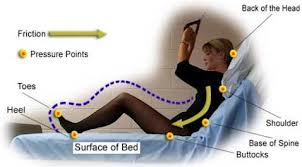 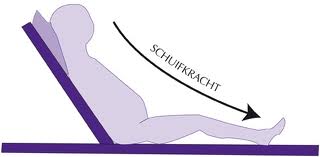 Inwendige factoren
Voedingstoestand, conditie
Weefselvolume
O2 voorziening naar weefsels
Koorts
Anemie (bloedarmoede)
Atherosclerose (vaatvernauwing)
Diabetes mellitus
Preventie
Op hoogte zijn van risico-indicatoren:
Beschadiging van buiten af
Ondervoeding
Vocht inwerking op huid (urine, transpiratie)
Medicijnen (slaapmiddelen, corticosteroïden)

Risicoscorelijst bijhouden.
Decubitus
Graad 1
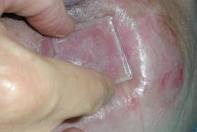 Intacte huid, lokaal rood, niet wegdrukbaar. 
Verkleuring van de huid, warmte, oedeem, verharding.
Graad 2
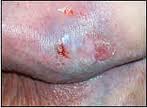 Opperhuid heeft huiddefect.
Lederhuid soms aangetast.
Blaar of ontvelling.
Graad 3
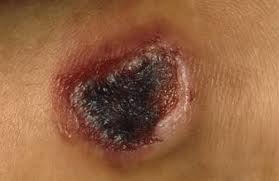 Huiddefect met schade aan huid en onderliggend weefsel.
Graad 4
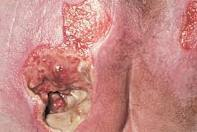 Uitgebreid weefselbeschadiging.
Versterf aan spieren, botten, ondersteunend weefsel.

Met of zonder schade aan de opperhuid of lederhuid.
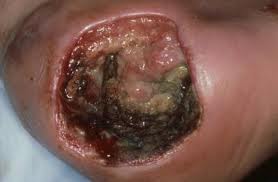 AD matrassen
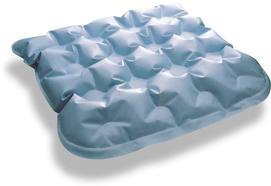 Even oefenen
http://www.puclas.ugent.be/
Preventie is het allerbelangrijkste!

‘Voorkomen is beter dan genezen.’
Huiswerk
Wat is kruisbesmetting?
Wat is resistent?
Wat is een infectie?
Wat is MRSA?
Wat is desinfecteren?
Wat is steriliseren?